LCSC Small Business Update
Rob Betts
NASA Office of Small Business Programs
Langley Research Center
June 17, 2021
FY2021 SB Status
2
[Speaker Notes: Through June 11, NASA Langley has spent over $250M with 54.2% going to small businesses.   As you can see, we are currently making 4 of our 5 goals in FY2021.]
UPCOMING LaRC OPPORTUNITIES
3
See beta.SAM.gov for updates and new opportunities!
[Speaker Notes: Here are a couple of upcoming opportunities at LaRC]
Learning Opportunities
4
[Speaker Notes: Here are a few upcoming learning opportunities.  Yesterday, NASA Office of Small Business Programs held a Small Business Town Hall during the June OSBP Learning Series.  Recordings for this event as well as other OSBP Learning Series events can be found on the OSBP website.]
Outreach Events
5
[Speaker Notes: Here are some outreach and matchmaking events scheduled for this summer]
Miscellaneous Information
For local SB resources: www.sba.gov/local-assistance
Request for Information (RFI) issued “Advancing Racial Equity and Support for Underserved Communities in NASA Programs, Contracts and Grant”
Requests industry feedback on removing barriers to equity within NASA and how best to support underrepresented communities
Virtual Public Meeting on June 29
Responses due July 12
https://www.federalregister.gov/documents/2021/06/15/2021-12668/request-for-information-on-advancing-racial-equity-and-support-for-underserved-communities-in-nasa
6
[Speaker Notes: NASA has issued an RFI requesting industry feedback on removing barriers to equity within NASA and how best to support underrepresented communities.  A virtual public meeting will be held on June 29 and RFI responses are due July 12.  Please see the link on this slide for more information.]
Where to find opportunities
7
[Speaker Notes: A reminder on how to find opportunities]
Contact Information & Links
Robert Betts
Small Business Specialist
NASA Office of Small Business Programs – Langley Research Center
Tel: (757) 864-6074
Email: larc-SmallBusiness@mail.nasa.gov

Website: www.nasa.gov/osbp
NASA Vendor Database via Google Forms: https://docs.google.com/forms/d/1X7YrIAZoC9u4eosdypPhtyLlBTXHDDxs1v4s0orJAJY/edit?usp=sharing
NASA Partnerships: www.nasa.gov/partnerships
NASA Tech Transfer: http://technology.nasa.gov
NASA SBIR/STTR: www.sbir.nasa.gov
2020 NASA Langley Research Center Annual Report: https://issuu.com/nasalangley/docs/2020_nasa_langley_annual_report?fr=sZDA1ZTI0Mjk5MDQ
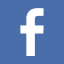 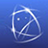 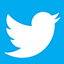 NASA Vendor Database
NASASmallBusiness
@NASA_OSBP
8
[Speaker Notes: And finally, my contact information and important links.

Are there any questions?]